Dual coding symbols:
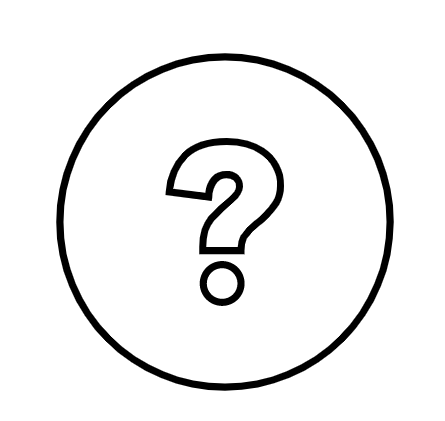 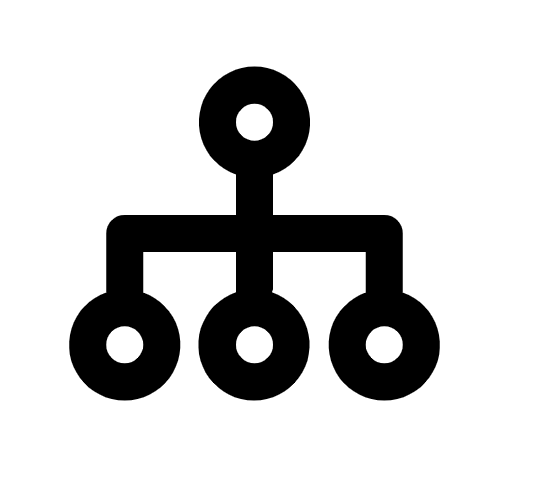 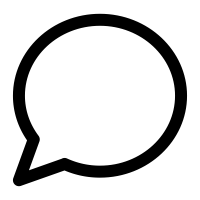 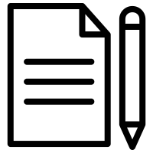 Organise
Big Question
Explain
Practise
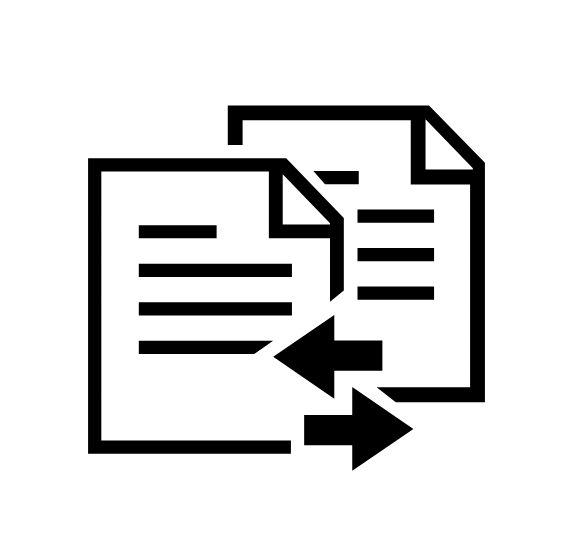 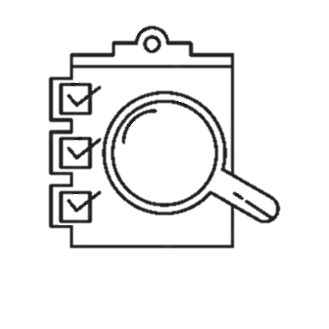 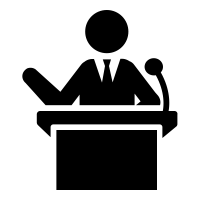 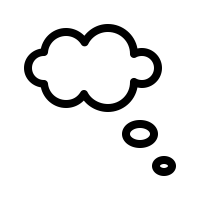 Reflect
Compare
Present
Evaluate
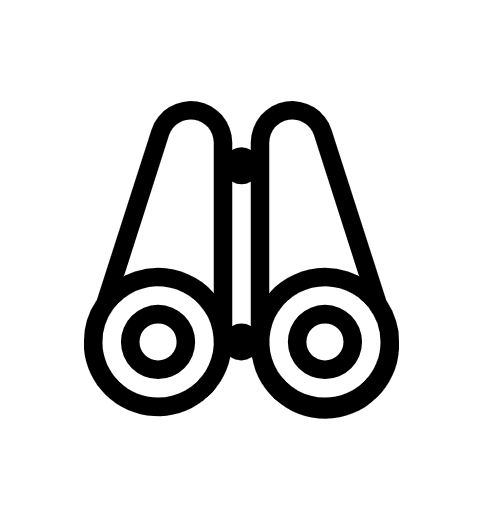 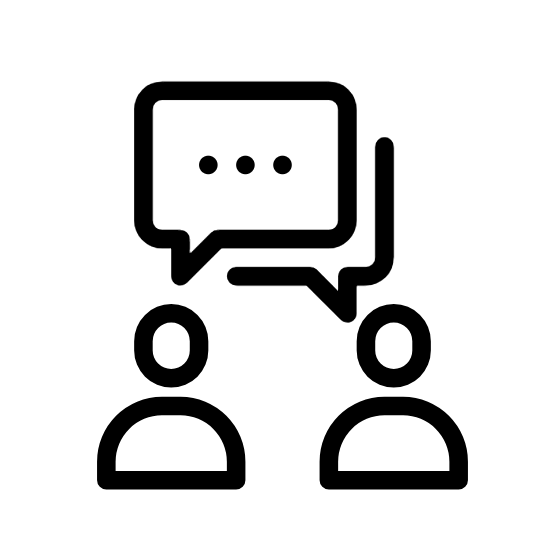 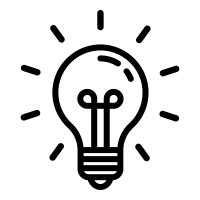 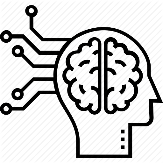 Discuss
Connect
Activate
Predict
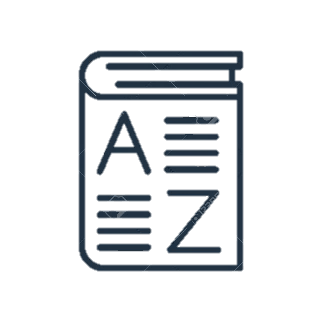 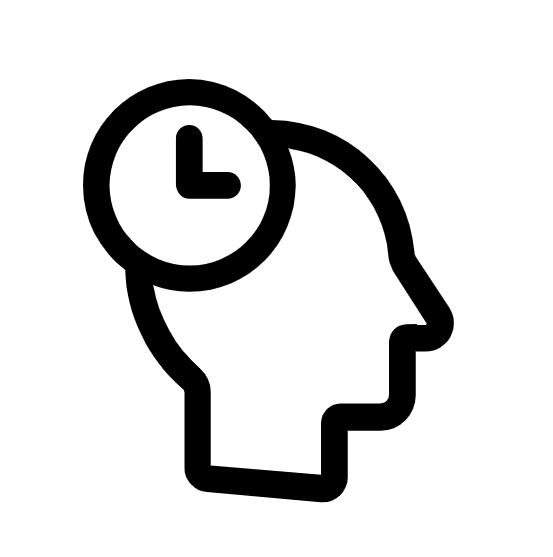 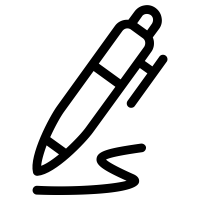 Vocabulary
Summarise
Recall
Editable reading ruler
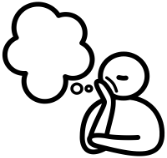 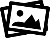 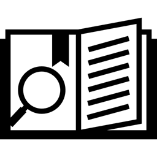 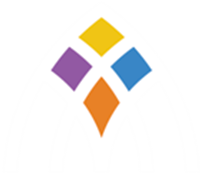 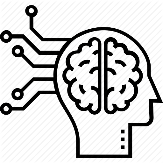 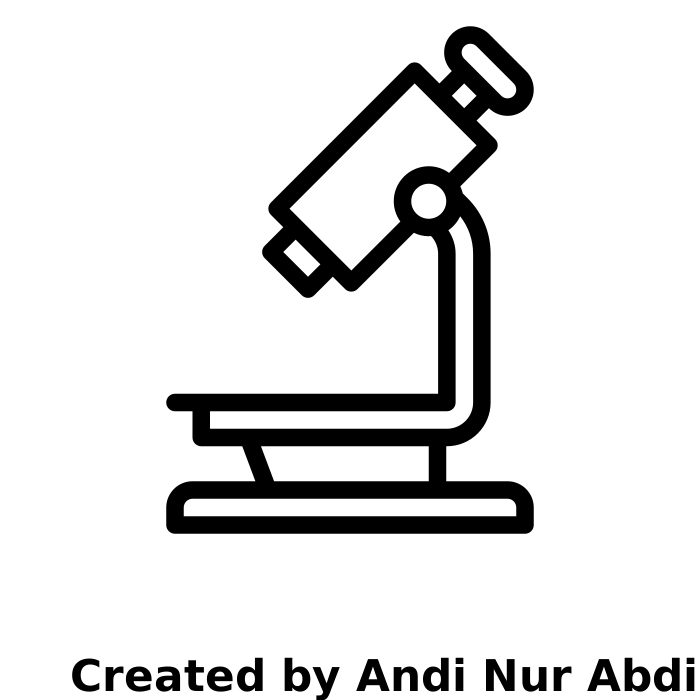 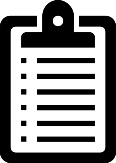 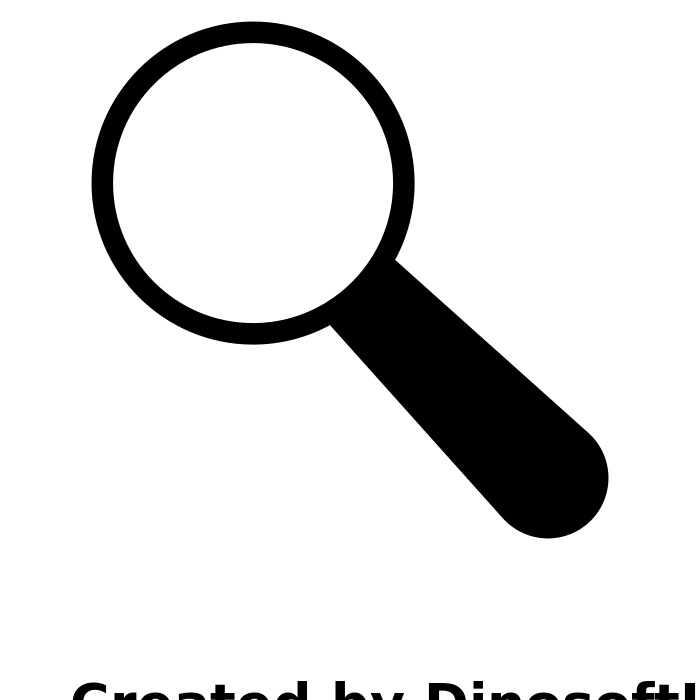 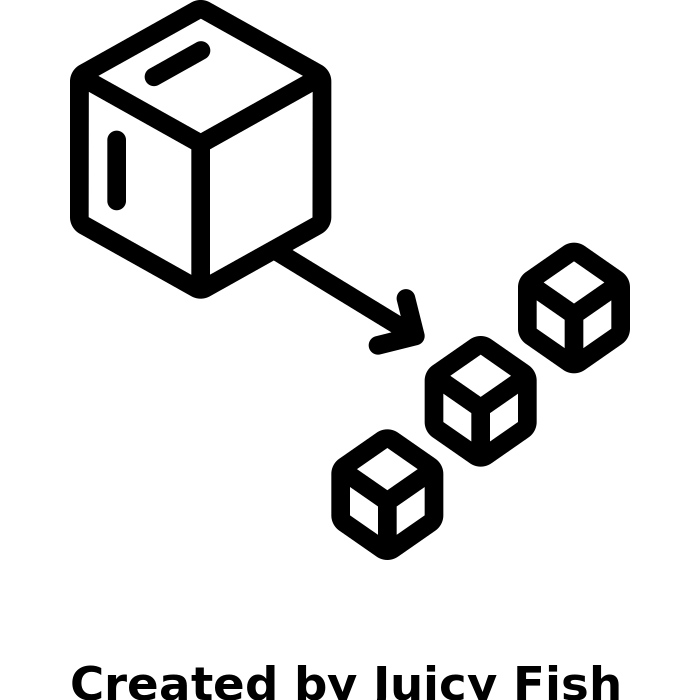 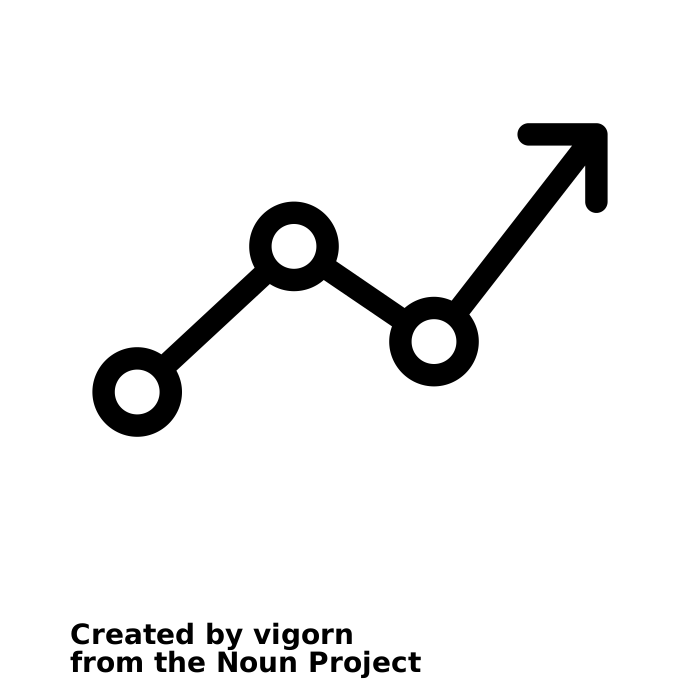 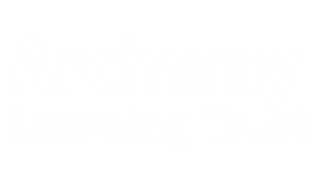 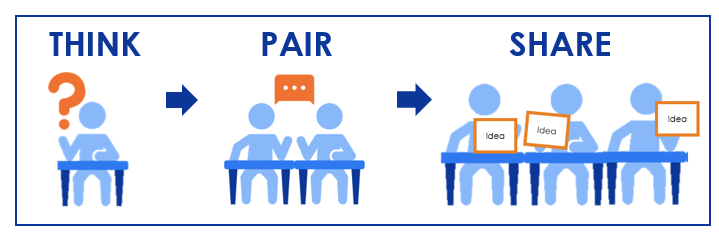 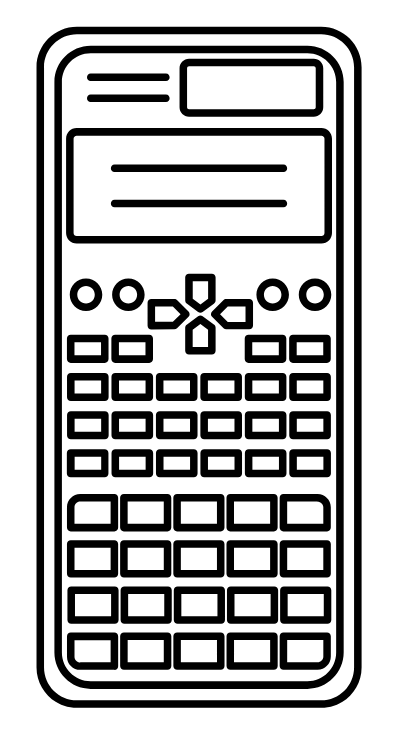 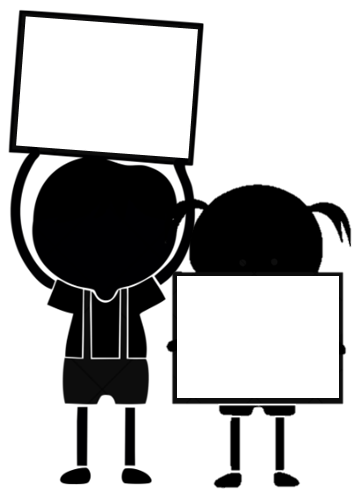 A
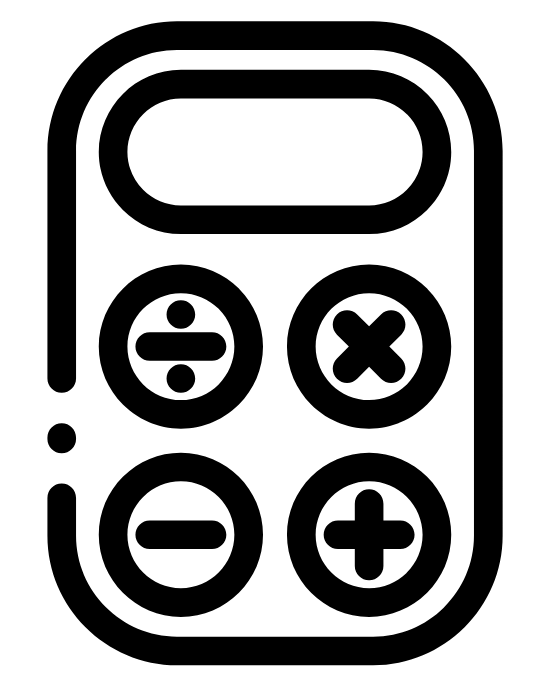 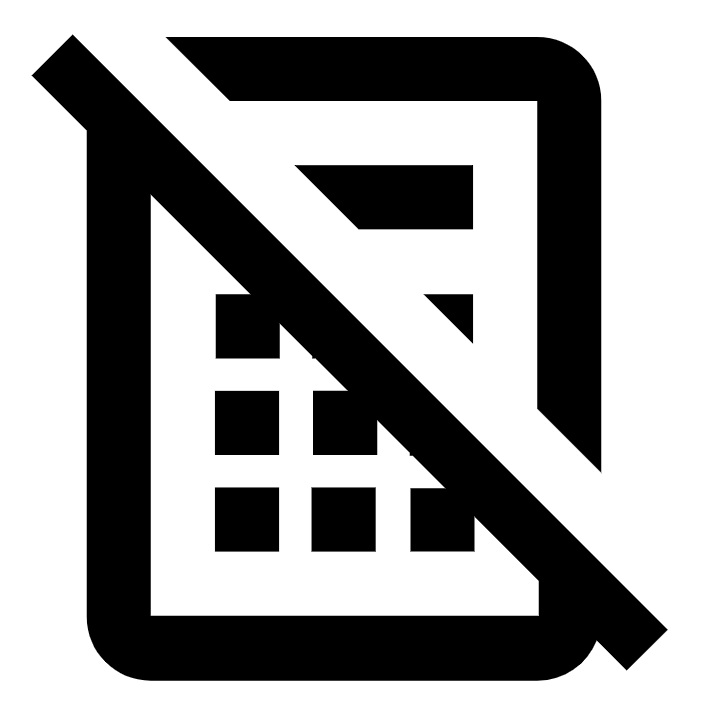 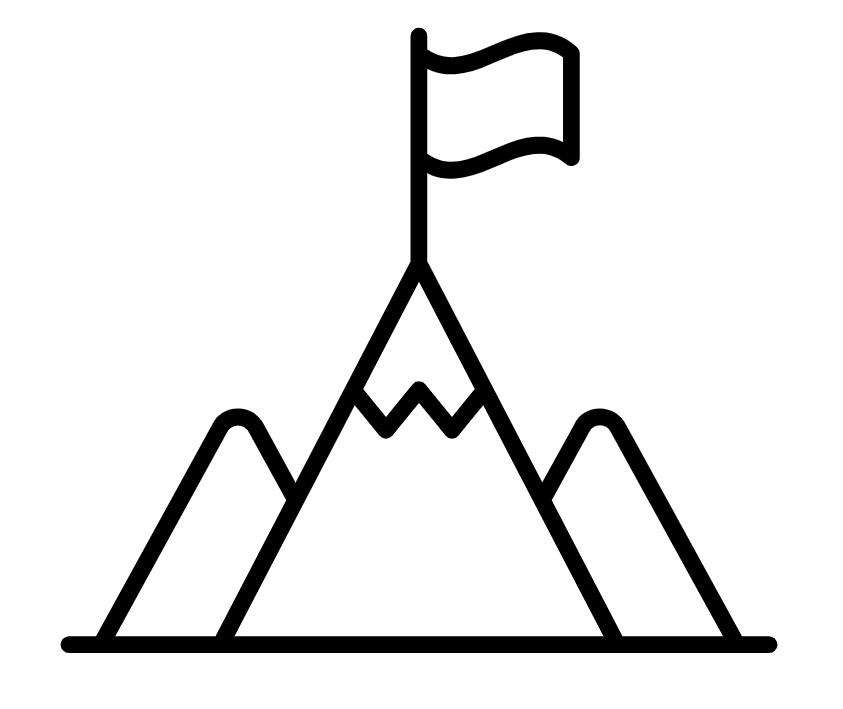 B
Circumference of a Circle Problems
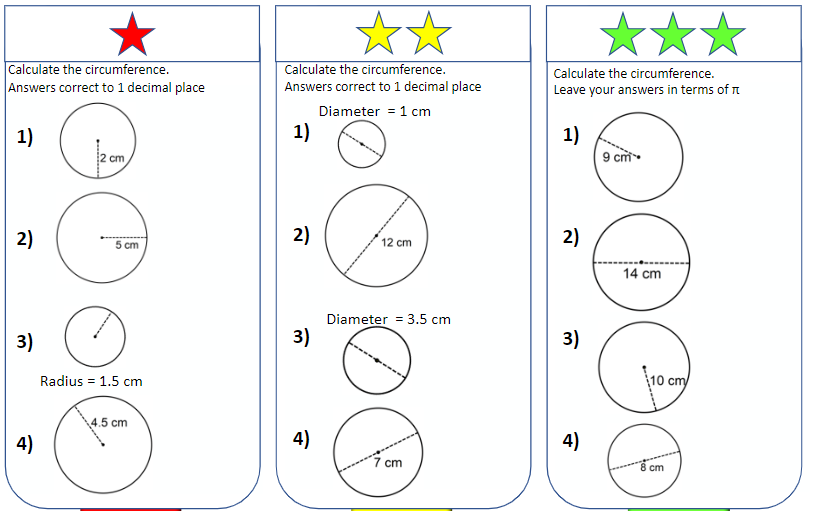 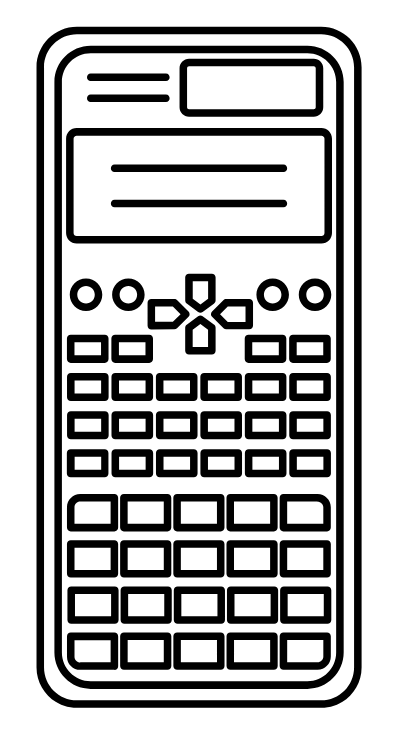 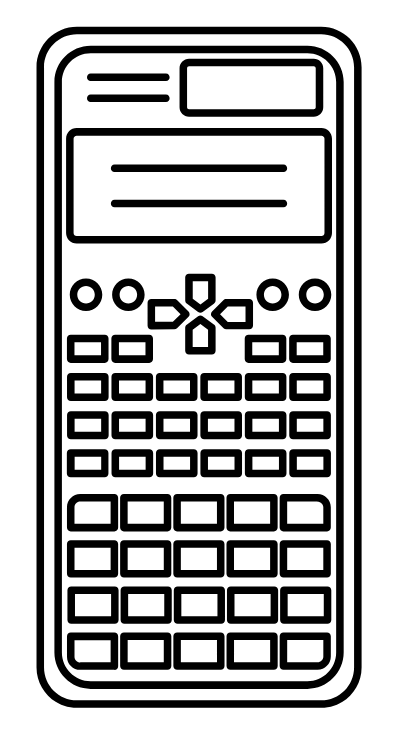 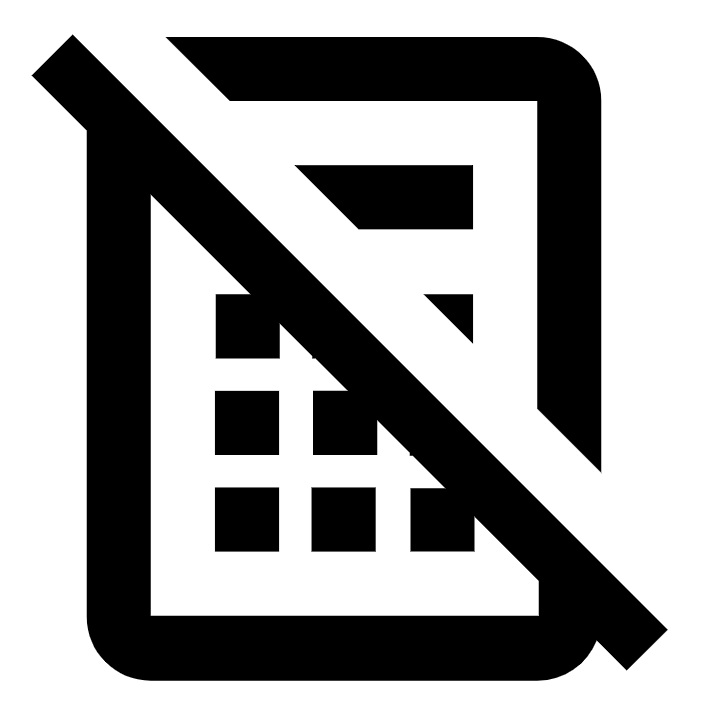 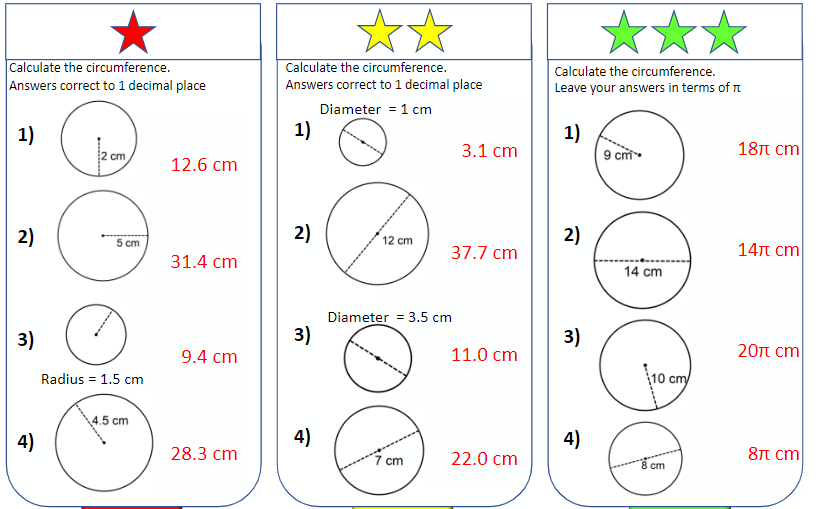 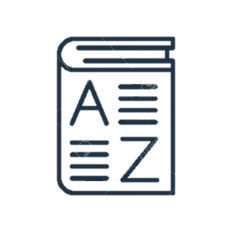 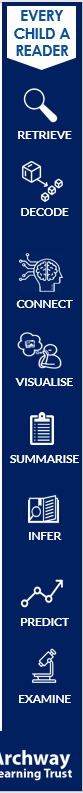 Key vocabulary:
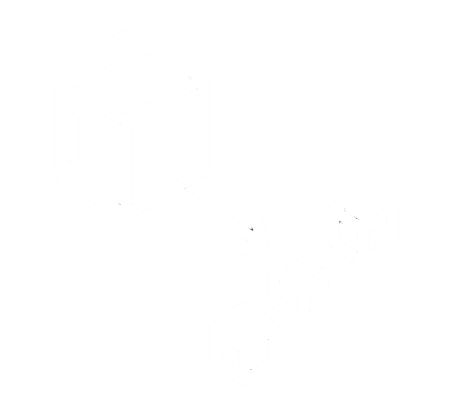 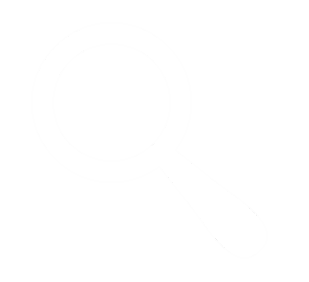 Decode the word
Definition
.
Circumference
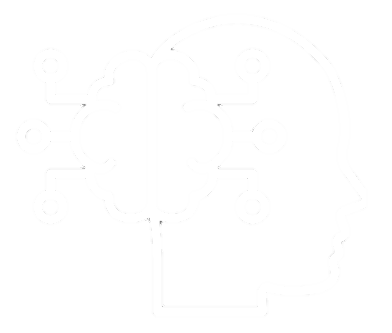 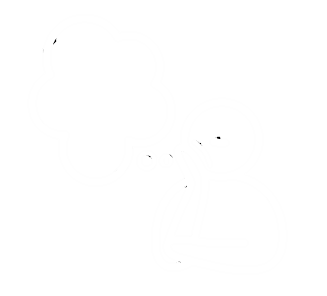 Non-examples
Examples
From Year 8…
and a bit
So if we were to take the diameter…
1 time
3 times
and bend it around the circumference of the circle, we could fit it around the circle…
diameter
The circumference is 3.1415 times longer than the diameter.
There is a special constant in mathematics which has this value:
2 times
This is the Greek letter “pi”.
Circumference of a circle
?
Noting that the diameter is twice the radius.
WE DO:
I DO:
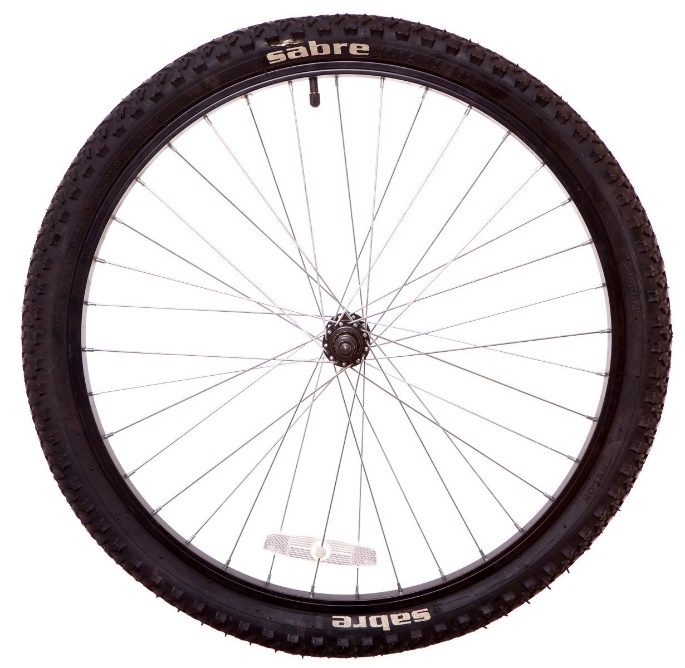 How far does the bike move with one full rotation of the wheel?
Calculate the circumference to 1 decimal place
40 cm
40 cm
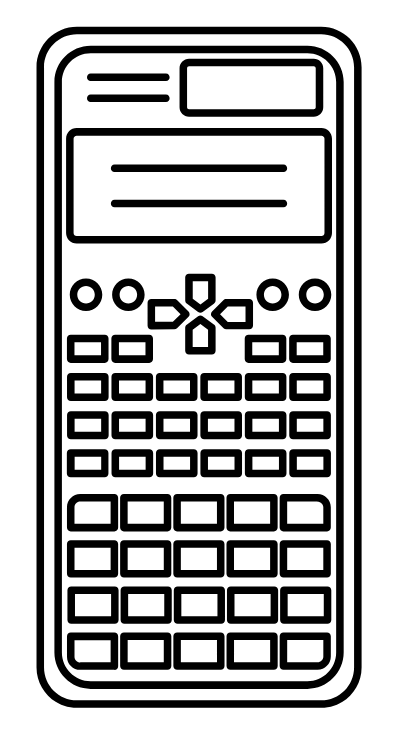 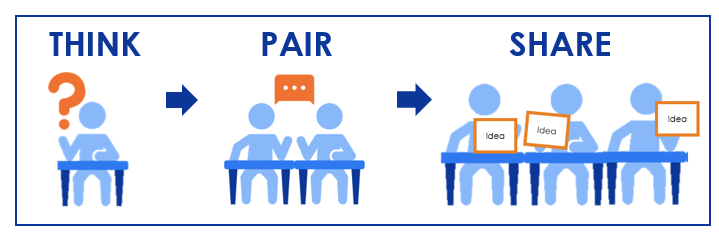 How far does the bike move with each full rotation of the wheel?
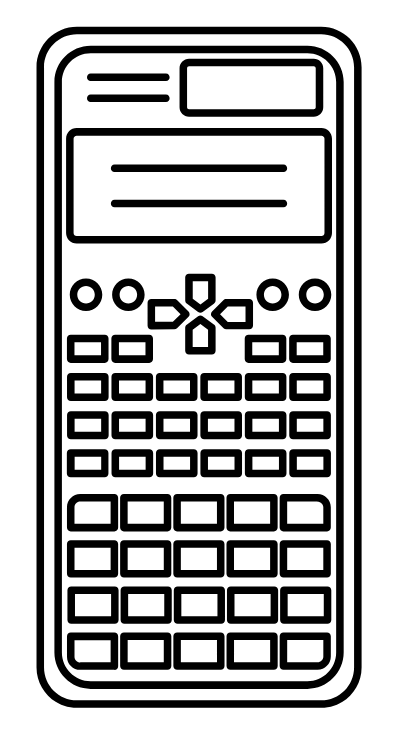 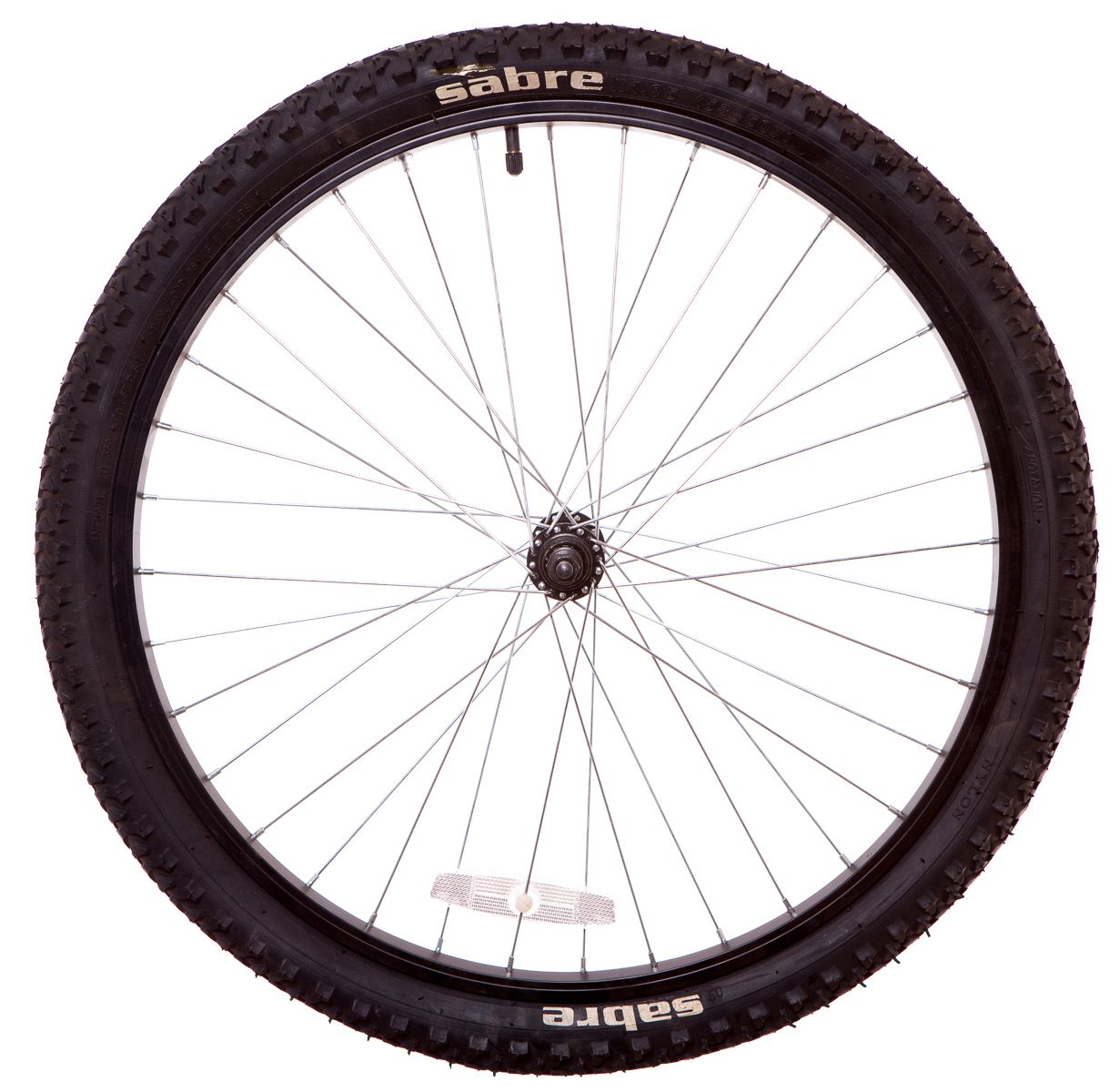 62cm
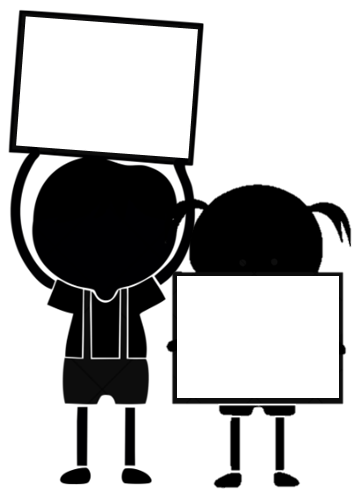 How far does the bike move with each full rotation of the wheel?
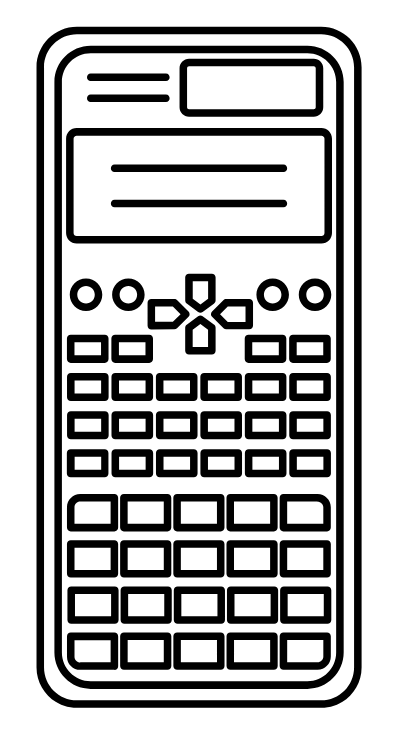 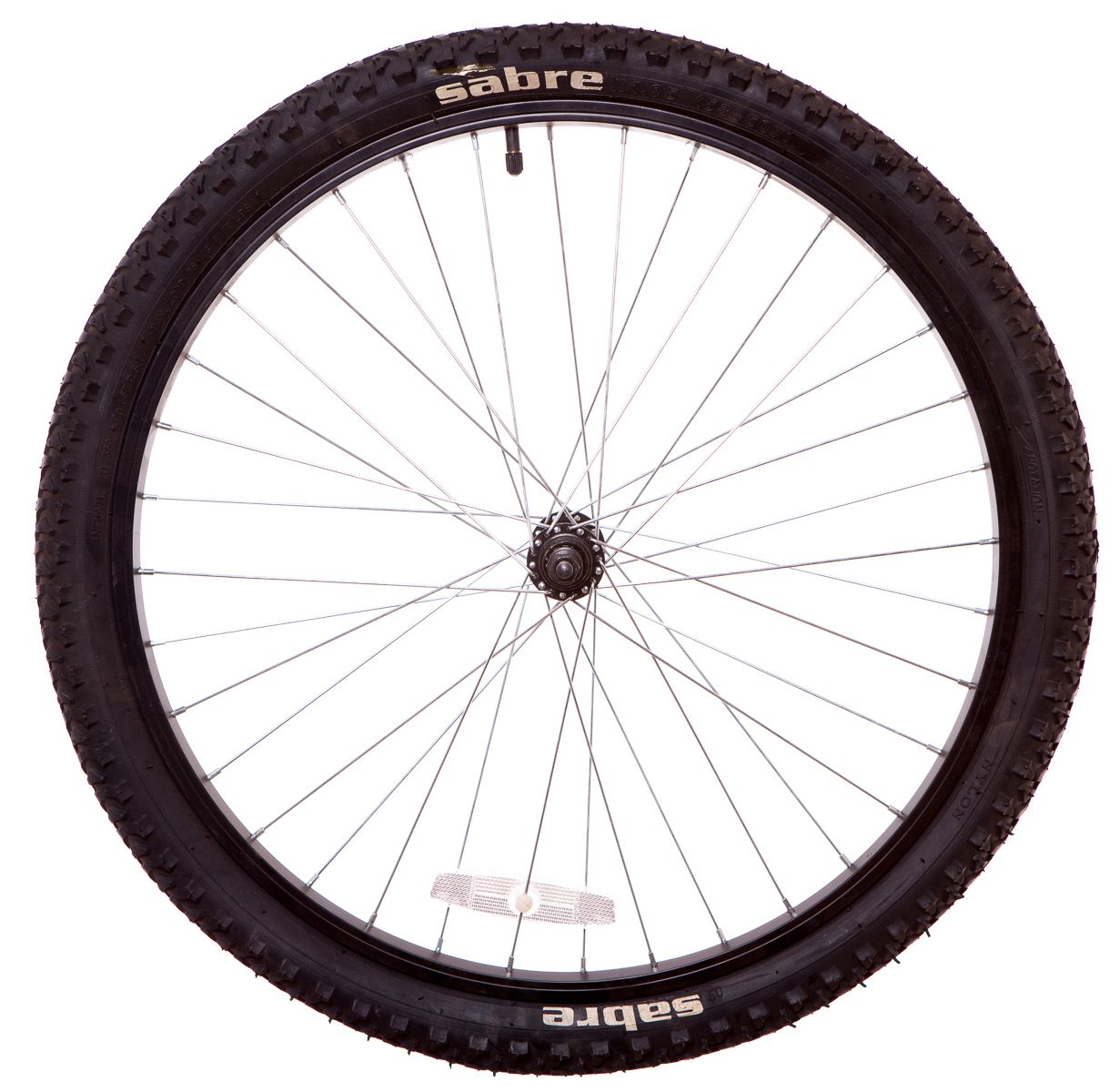 5cm
62cm
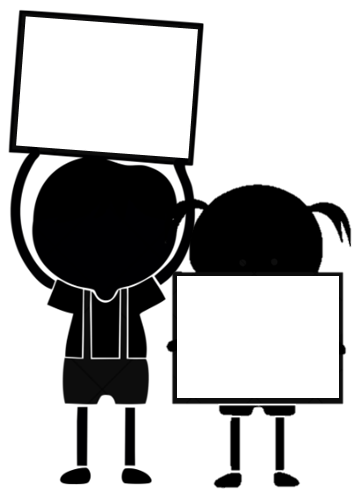 How far does the Penny Farthing move with each full rotation of the wheel?
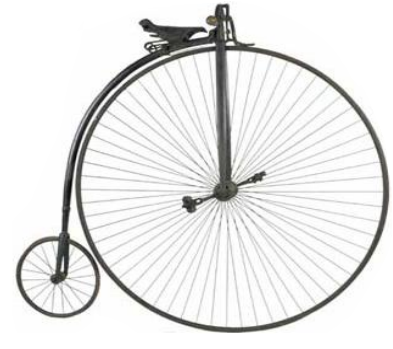 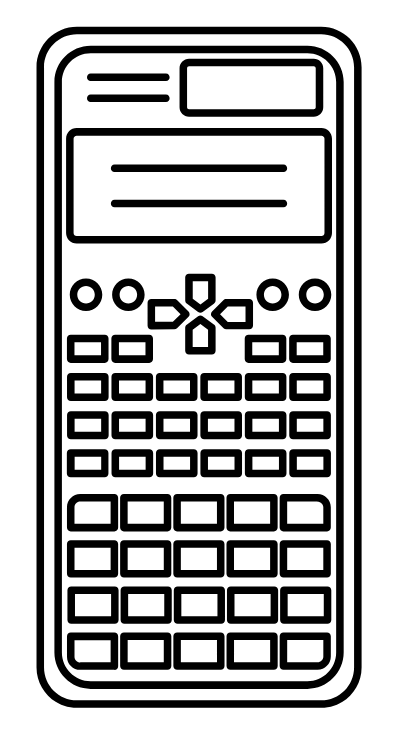 55 inches
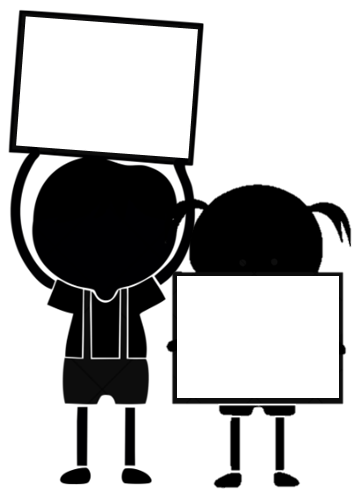 30 rotations? 

100 rotations?
The minute hand is the radius and is 1.5cm in length. 
How far does it move in an hour?
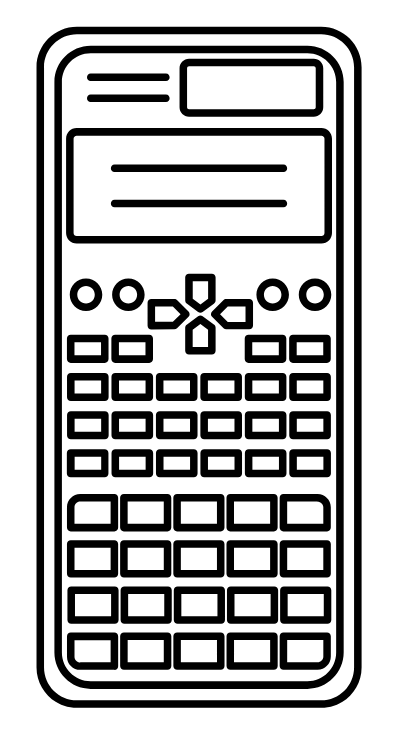 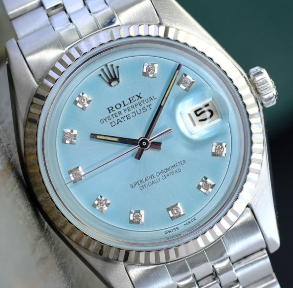 55 inches
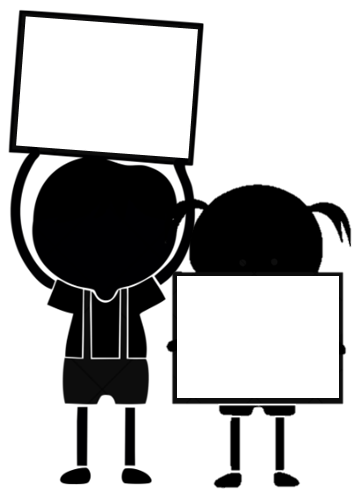 In a day? 

In a week? 

In a year?
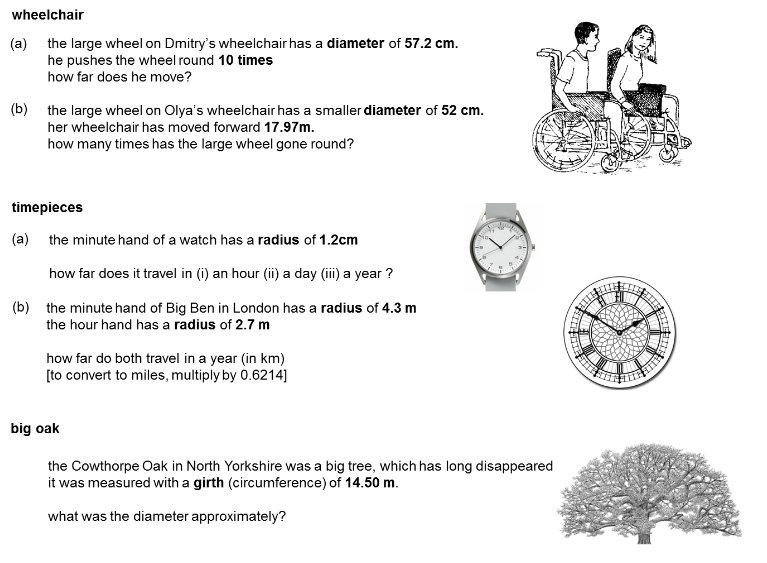 [Speaker Notes: Acknowledgements: Don Steward]
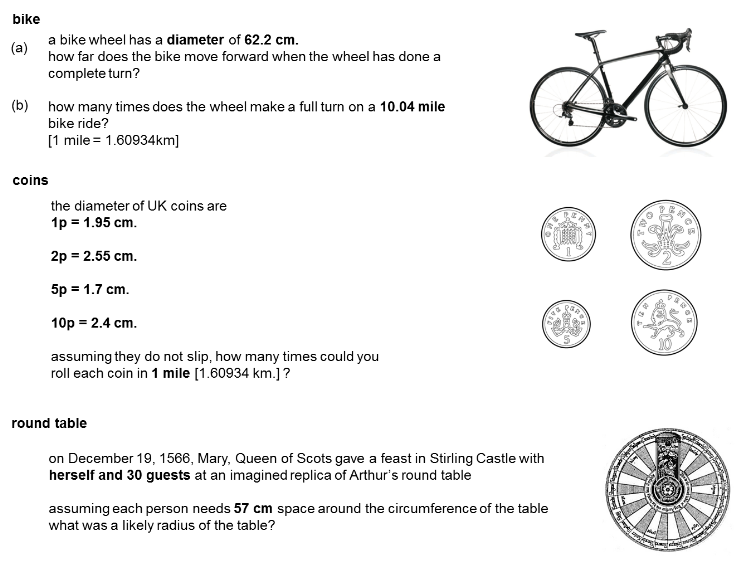 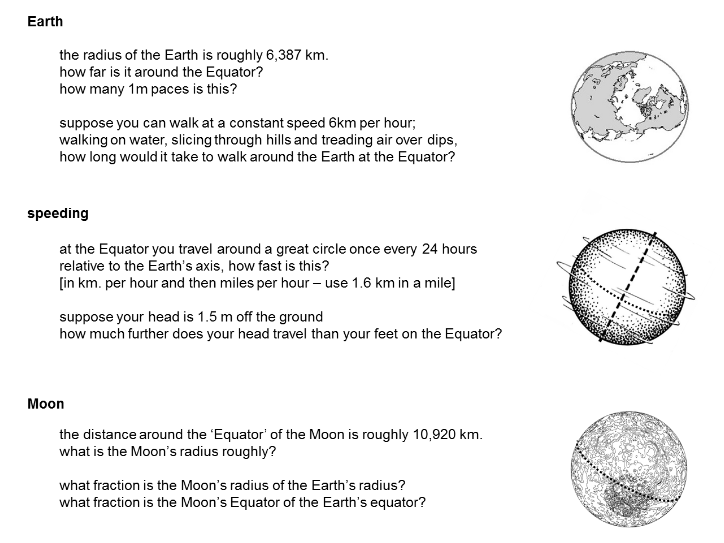